43-2
These materials are by the Kongki Ka Project and are made available to you under the terms of the Creative Commons Attribution ShareAlike license 4.0.
You have permission to share and redistribute these materials in any format and to make reasonable revisions and adaptations of this translation, provided that:
You include the above licence and source information.
If you redistribute these materials or create derivatives, you must distribute your contributions under the same license as the original.
 
The Holy Bible, Berean Standard Bible, BSB is produced in cooperation with Bible Hub, Discovery Bible, OpenBible.com, and the Berean Bible Translation Committee. This text of God's Word has been dedicated to the public domain.
 
Tibetan text is from the The Holy Bible in Modern Literary Tibetan, New Tibetan Bible translation.
This translation is made available under the terms of the Creative Commons Attribution-NonCommercial-NoDerivatives 4.0 International license.
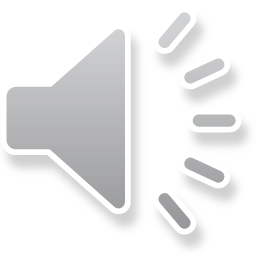 [Speaker Notes: Checked Kham
43 Garden of Gethsemane
1. Garden of Gethsemane - Matt 26:36-46; Mark 14:32-42; Luke 22:39-46; John 18:1 (Left
Top)
2. Arrest of Jesus - Matt 26:47-56; Mark 14:43-52; Luke 22:47-53; John 18:2-11 (Right
Top)
3. Peter’s Denial - Matt 26:57-75; Mark 14:53-72; Luke 22:63 - 23:1; John 18:12-27
(Right Middle)
4. Jesus taken to Pilate, Judas Hangs - Matt 27:1-11; Luke 23:1-7; John 18:28-38 (Right
Bottom)
5. Jesus before Herod - Luke 23:8-12 (Left Bottom)
6. Jesus is scourged - Luke 23:13-16; John 19:1-3 (Left Center)
7. Jesus before Pilot - John 19:4-15; Matt 27:15-26, 31 (Center)]
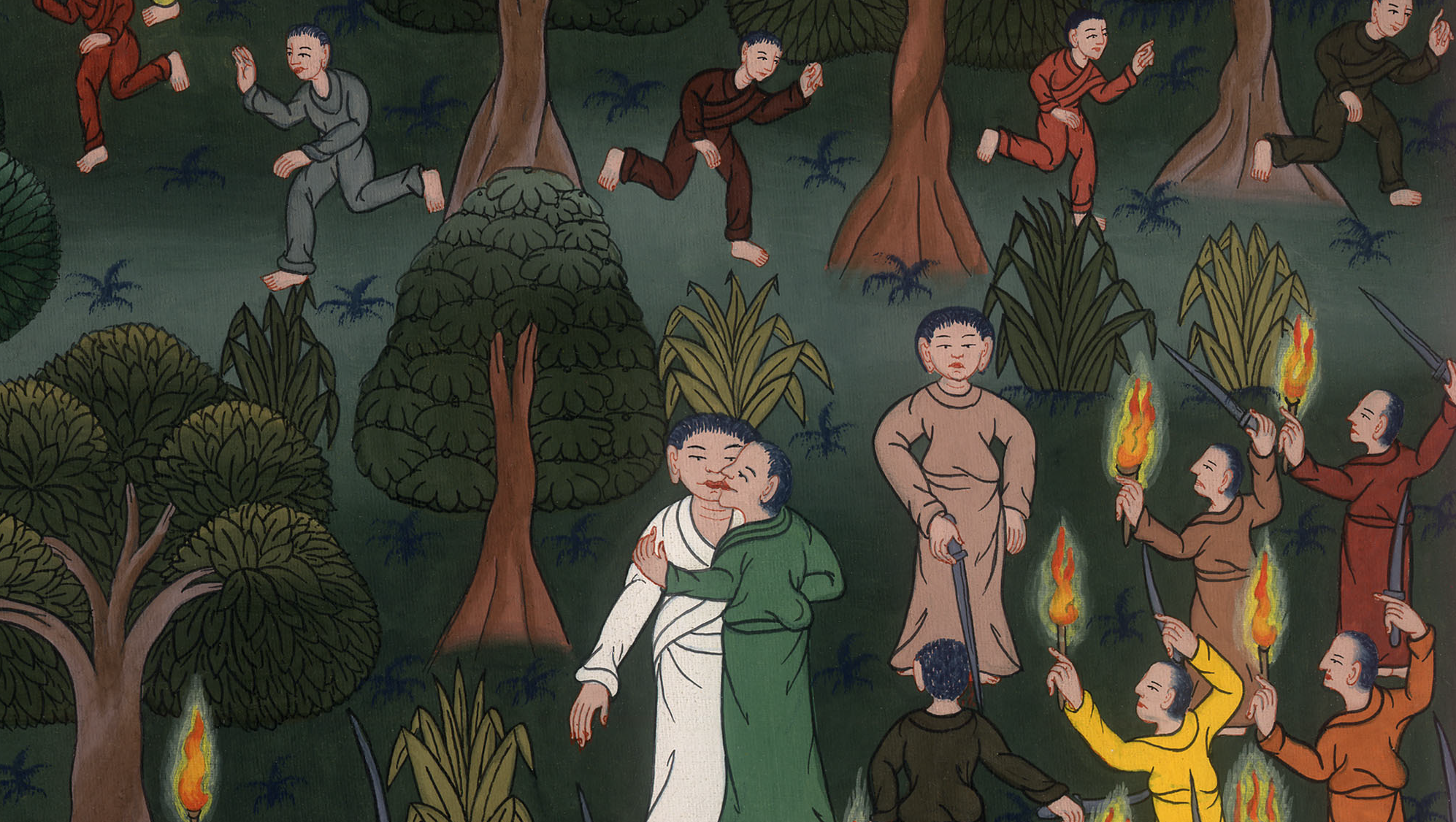 མད་ཐཱ 26
སྟོན་པ་ཡེ་ཤུ་འཛིན་བཟུང་བྱས་པ།
མད་ཐཱ 26
སྟོན་པ་ཡེ་ཤུ་འཛིན་བཟུང་བྱས་པ།
Arrest of Jesus - Matt 26:47-56; Mark 14:43-52; Luke 22:47-53; John 18:2-11
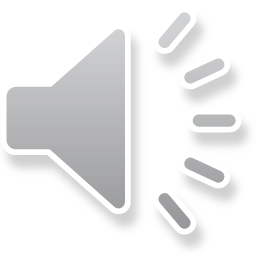 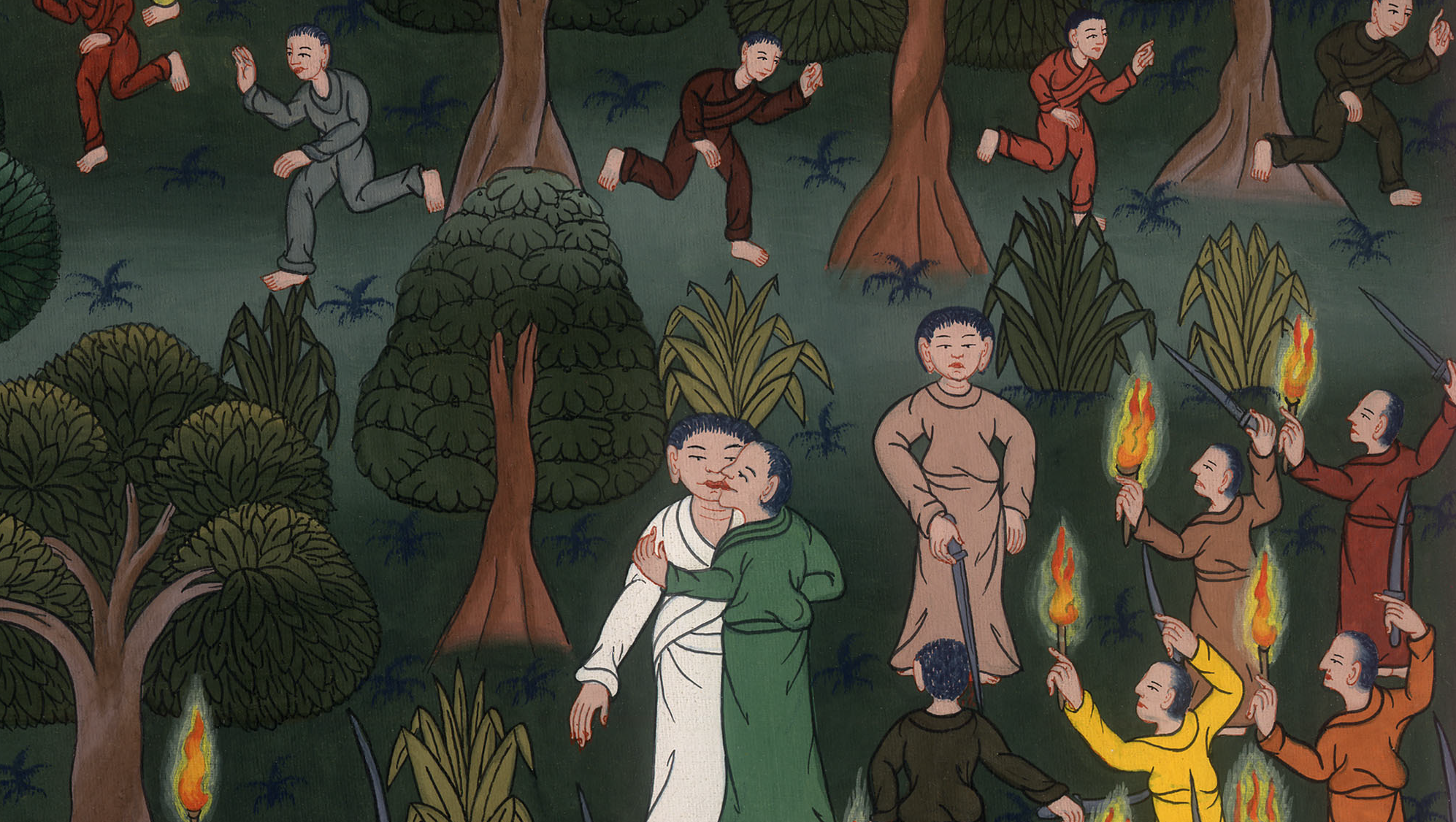 མད་ཐཱ 26
སྟོན་པ་ཡེ་ཤུ་འཛིན་བཟུང་བྱས་པ།
This work is licensed under a Creative Commons Attribution-ShareAlike 4.0 International License
46ལྟོས༌དང༌། བདག་ལ་ངོ་ལོག་བྱེད་མཁན་དེ་ཉེ་སར་སླེབས་པས་ཡར་ལོངས་དང་འགྲོའོ་ཞེས་གསུངས༌སོ།།
(After praying the third time, Jesus came back to the disciples and said) 46Rise, let us go! See, My betrayer is approaching!”
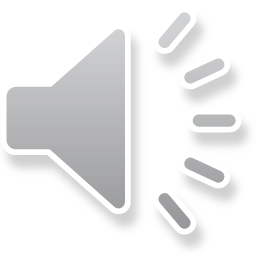 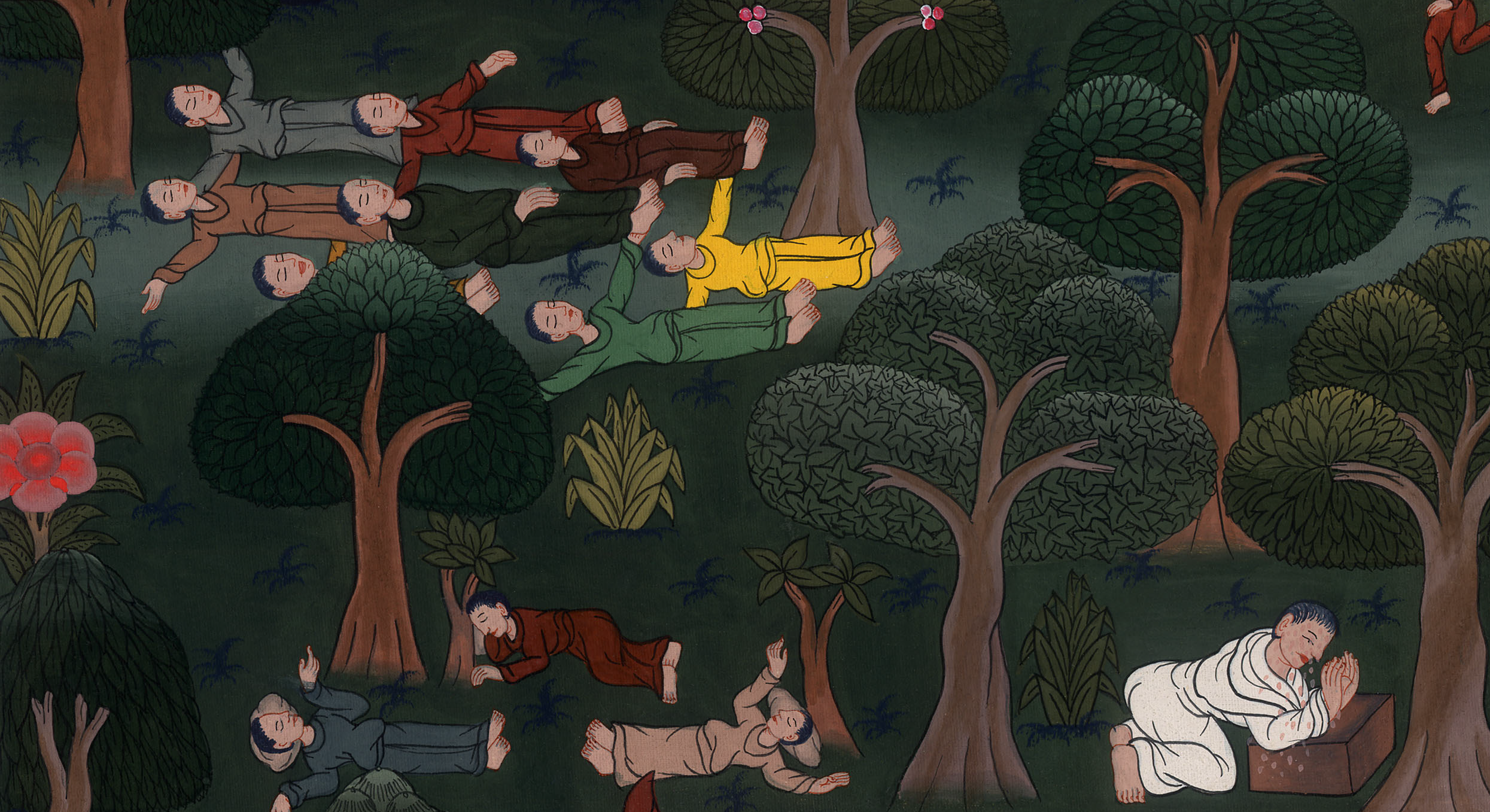 མད་ཐཱ 26:46
47ཁོང་གིས་དེ་ལྟར་གསུང་བཞིན་པའི་དུས༌སུ། ཐུགས་སྲས་བཅུ་གཉིས་ཀྱི་ཡ་གྱལ་ཏེ་ཡུ་དཱ་སླེབས་པ༌དང༌། ད་དུང་ལག་ཏུ་རལ་གྲི་དང་དབྱུག་པ་ཐོགས་ཤིང་མཆོད་དཔོན་ཆེན་པོ་རྣམས་དང་ཡུལ་མི་རྒན་པོ་དག་གིས་མངགས་པའི་མི་ཤིན་ཏུ་མང་པོ་ཞིག་ཀྱང་ཁོ་དང་མཉམ་དུ༌སླེབས།
47While Jesus was still speaking, Judas, one of the Twelve, arrived, accompanied by a large crowd armed with swords and clubs, sent from the chief priests and elders of the people.
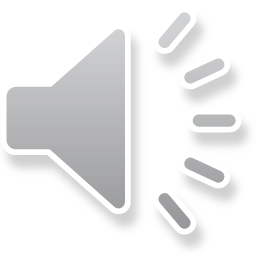 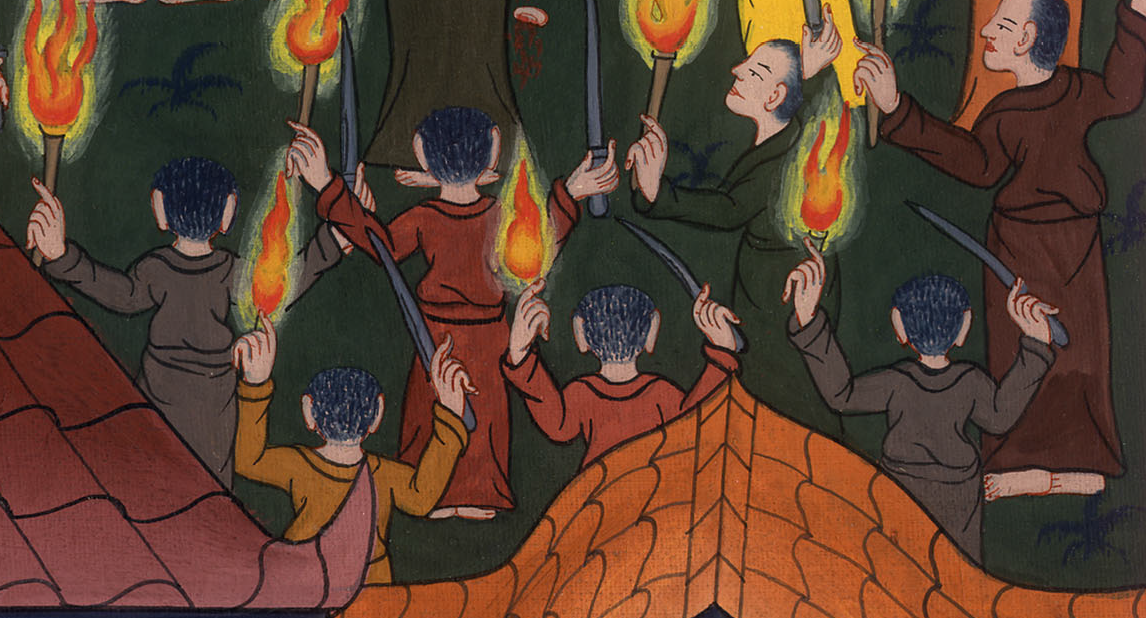 མད་ཐཱ 26:47
48སྐྱབས་མགོན་ཡེ་ཤུ་ལ་ངོ་ལོག་བྱེད་མཁན་དེས་མི་དེ་དག་ལ་ངས་སུ་ལ་འོ་བྱས༌ན། དེ་ནི་ཁོང་ཉིད་ཡིན་པས་ཟུངས་ཤིག་ཅེས་སྔོན་ལ་ལྐོག་བརྡ་བརྒྱབ་ཡོད༌ལ། 49དེ་མ་ཐག་ཡུ་དཱ་ནི་སྐྱབས་མགོན་ཡེ་ཤུའི་དྲུང་དུ་ཡོང༌སྟེ། རཱབ་པེ༌ལགས། ཁྱེད་ཀྱི་སྐུ་ཁམས་བདེའམ་ཞེས་ཞུས་ནས་ཁོང་ལ་འོ་བྱས༌སོ།།
48Now the betrayer had arranged a signal with them: “The One I kiss is the man; arrest Him.” 49Going directly to Jesus, he said, “Greetings, Rabbi!” and kissed Him.
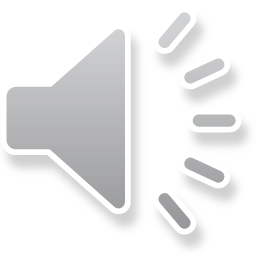 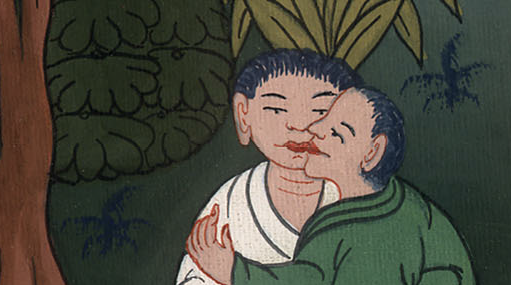 མད་ཐཱ 26:48,49
50སྐྱབས་མགོན་ཡེ་ཤུས་དེ་ལ་འདི་སྐད༌དུ། གྲོགས་པོ་ཁྱོད་ཅི་བྱེད་དུ་ཡོང་བ་དེ་བཞིན་དུ་བྱོས་ཤིག་ཅེས་གསུངས་པ༌ན། མི་དེ་དག་ཁོང་གི་མདུན་དུ་ཡོང་ནས་ཁོང་ཉིད་བཟུང༌ངོ༌།།
50“Friend,” Jesus replied, “do what you came for.”
Then the men stepped forward, seized Jesus, and arrested Him.
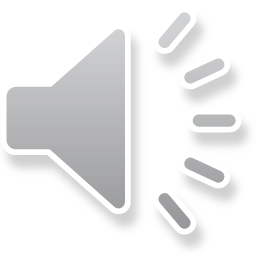 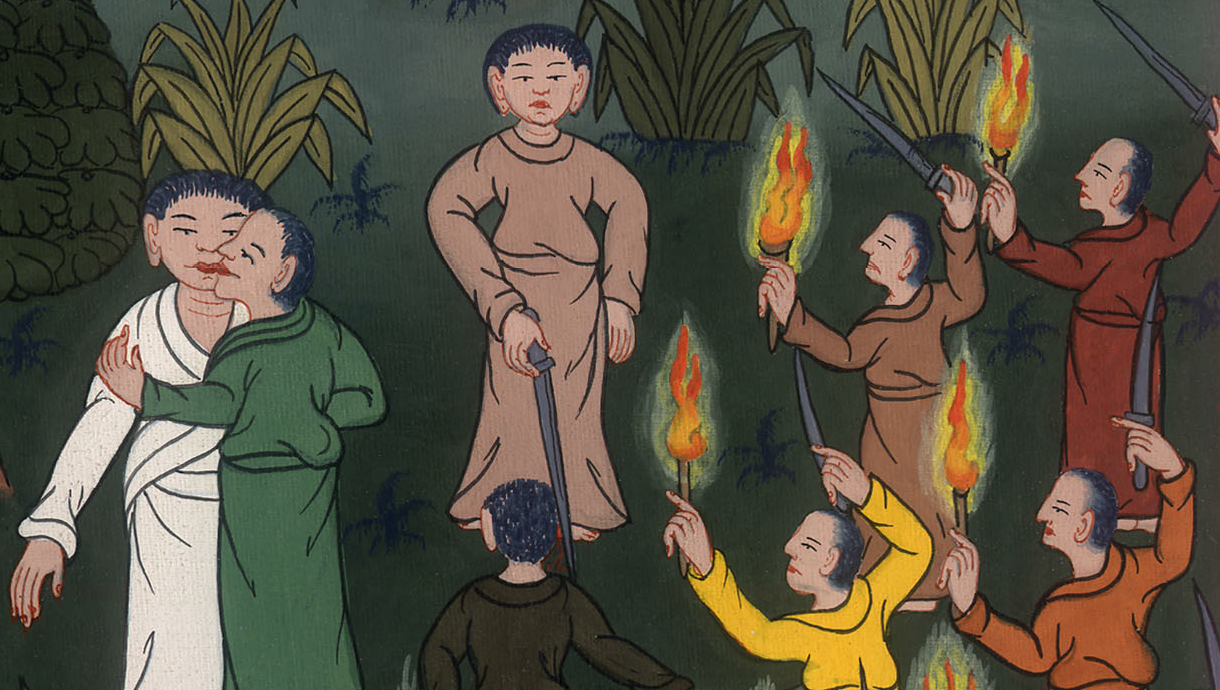 མད་ཐཱ 26:50
ལོ་ཀུ 22:49ཐུགས་སྲས་རྣམས་ཀྱིས་ཅི་ཞིག་འབྱུང་རྒྱུ་ཡིན་པ་མཐོང་སྟེ་ན༌རེ། གཙོ་བོ༌ལགས། རལ་གྲིས་རྒྱག་རུང་ངམ་ཞེས་ཞུས་སོ།། 50ཐུགས་སྲས་རྣམས་ལས་གཅིག་གིས་མཆོད་དཔོན་ཆེན་པོའི་གཡོག་པོར་རལ་གྲིས་བརྒྱབ་ནས་རྣ་བ་གཡས་པ་བཅད༌པ་དང་།
Luke 22:49Those around Jesus saw what was about to happen and said, “Lord, should we strike with our swords?” 50And one of them struck the servant of the high priest, cutting off his right ear.
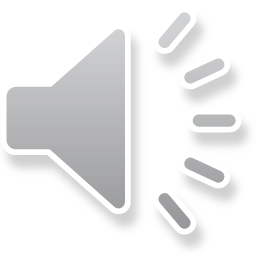 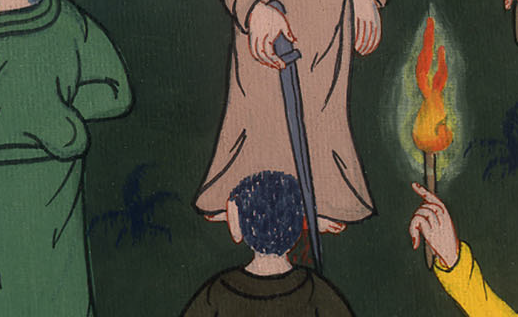 ལོ་ཀུ 22:49,50
51སྐྱབས་མགོན་ཡེ་ཤུས་ཐུགས་སྲས་དེ་ལ་དེ་ལྟར་མ་བྱེད་སྐྱུར་ཞོག་ཅེས་གསུངས་ཤིང་མི་དེའི་རྣ་བར་རེག་སྟེ་སོས་པར་མཛད་དོ།།
51But Jesus answered, “No more of this!” And He touched the man’s ear and healed him.
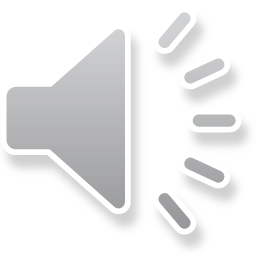 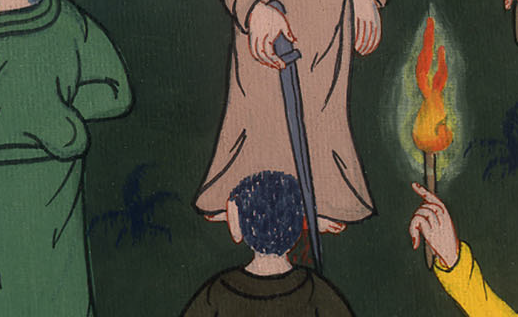 ལོ་ཀུ 22:51
Matt 26:53Are you not aware that I can call on My Father, and He will at once put at My disposal more than twelve legions of angels? 54But how then would the Scriptures be fulfilled that say it must happen this way?”
མད་ཐཱ 26:53ཁྱོད་ཀྱིས་སོམས༌དང༌། བདག་གིས་ཡབ་ལ་ཞུ་བ་ཞུས་པ༌ན། ཁོང་གིས་ད་ལྟ་ཉིད་དུ་ཕོ་ཉའི་དམག་དཔུང་བཅུ་གཉིས་ལྷག་བདག་ལ་མངག་པར་མི་མཛད༌དམ། 54འོན་ཀྱང་དེ་ལྟར་བྱས༌ན། ད་ལྟའི་དོན་བཞིན་འབྱུང་དགོས་པའི་གསུང་རབ་ཀྱི་མདོ་དེ་ཇི་ལྟར་འགྲུབ་བམ་ཞེས་གསུངས༌སོ།།
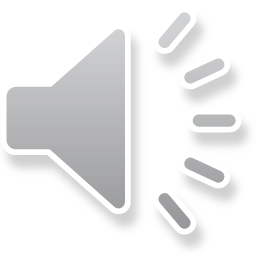 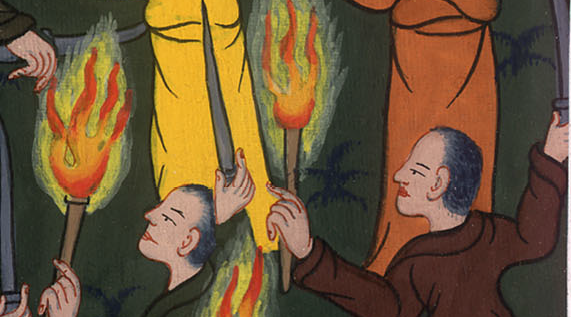 མད་ཐཱ 26:53
55དུས༌དེར། སྐྱབས་མགོན་ཡེ་ཤུས་མི་ཚོགས་ལ་འདི་སྐད༌དུ། ཁྱོད་ཅག་གིས་རལ་གྲི་དང་དབྱུག་པ་བཟུང་ནས་ཇག་པ་འཛིན་པ་ལྟར་ང་རང་གཟུང་དུ་ཡོང༌ངམ། བདག་གིས་ཉིན་རེ་བཞིན་མཆོད་ཁང་ནང་དུ་བསྡད་ནས་ཆོས་བཤད་དུས་ཁྱོད་ཅག་གིས་ང་རང་མ་བཟུང༌མོད།
55At that time Jesus said to the crowd, “Have you come out with swords and clubs to arrest Me as you would an outlaw? Every day I sat teaching in the temple courts, and you did not arrest Me.
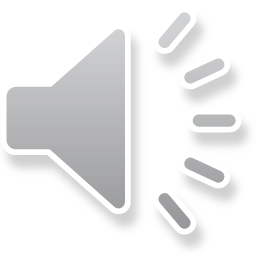 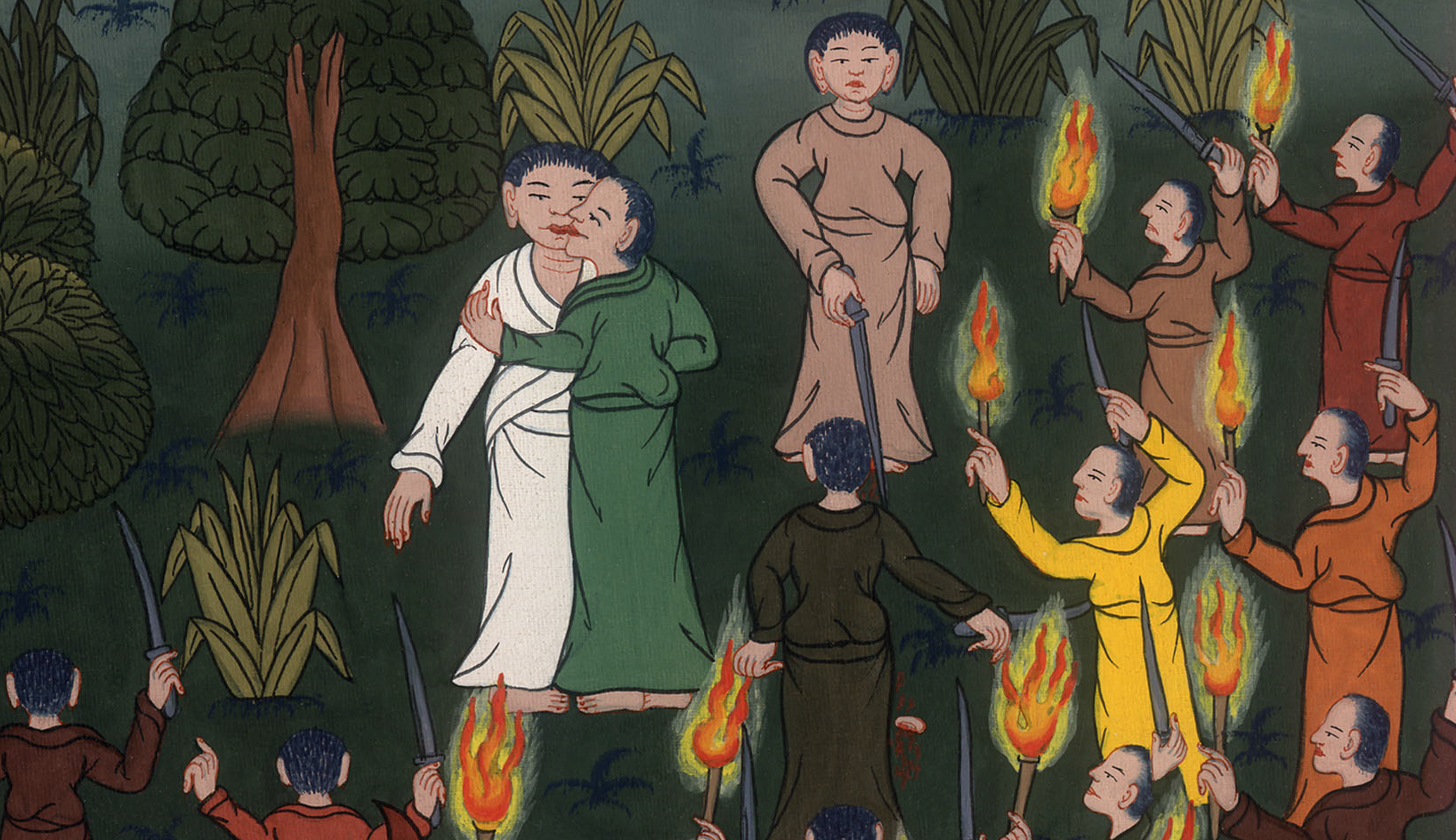 མད་ཐཱ 26:55
56འོན་ཀྱང་དོན་འདི་ཐམས་ཅད་བྱུང་བ་ནི་ལུང་སྟོན་པ་རྣམས་ཀྱི་མདོ་ལས་གསུངས་པ་ལྟར་འགྲུབ་པའི་ཕྱིར་ཡིན་ཞེས་གསུངས་པ༌དང༌། ཐུགས་སྲས་ཐམས་ཅད་ཀྱིས་ཀྱང་སྐྱབས་མགོན་ཡེ་ཤུ་བསྐྱུར་ནས་བྲོས༌སོ།།
56But this has all happened so that the writings of the prophets would be fulfilled.”
Then all the disciples deserted Him and fled.
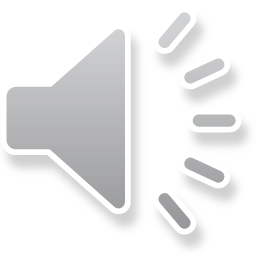 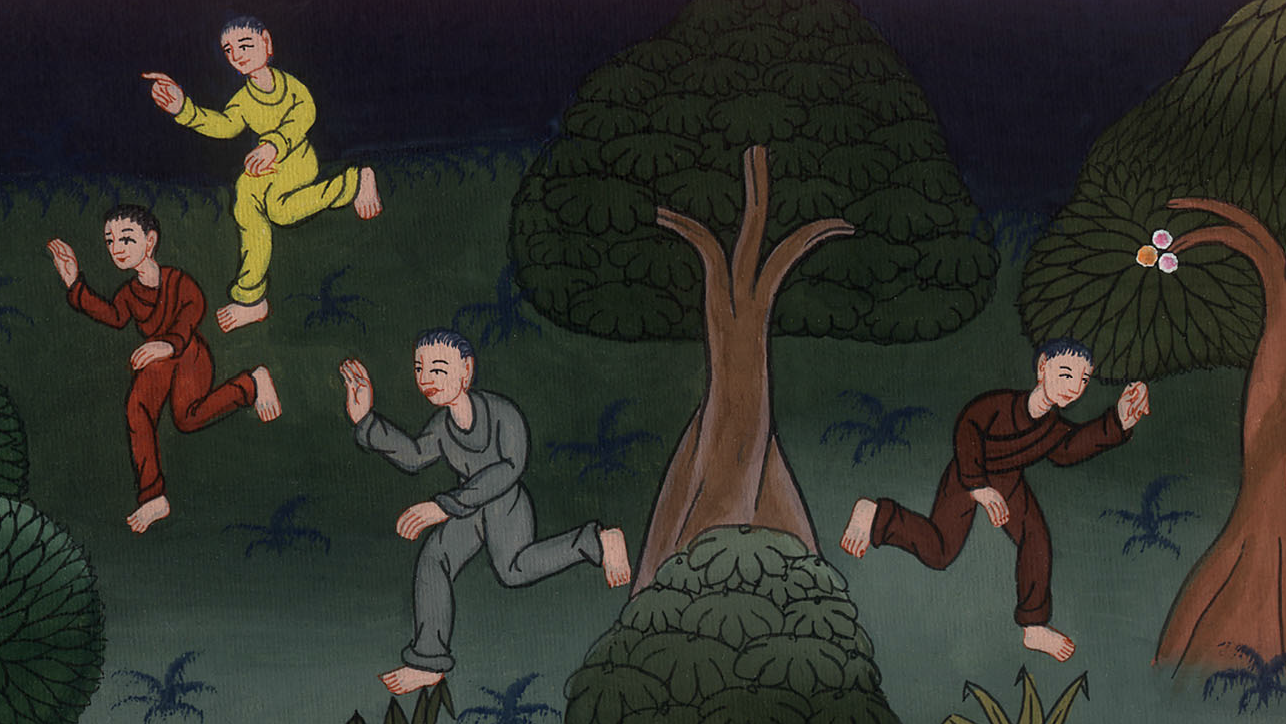 མད་ཐཱ 26:56